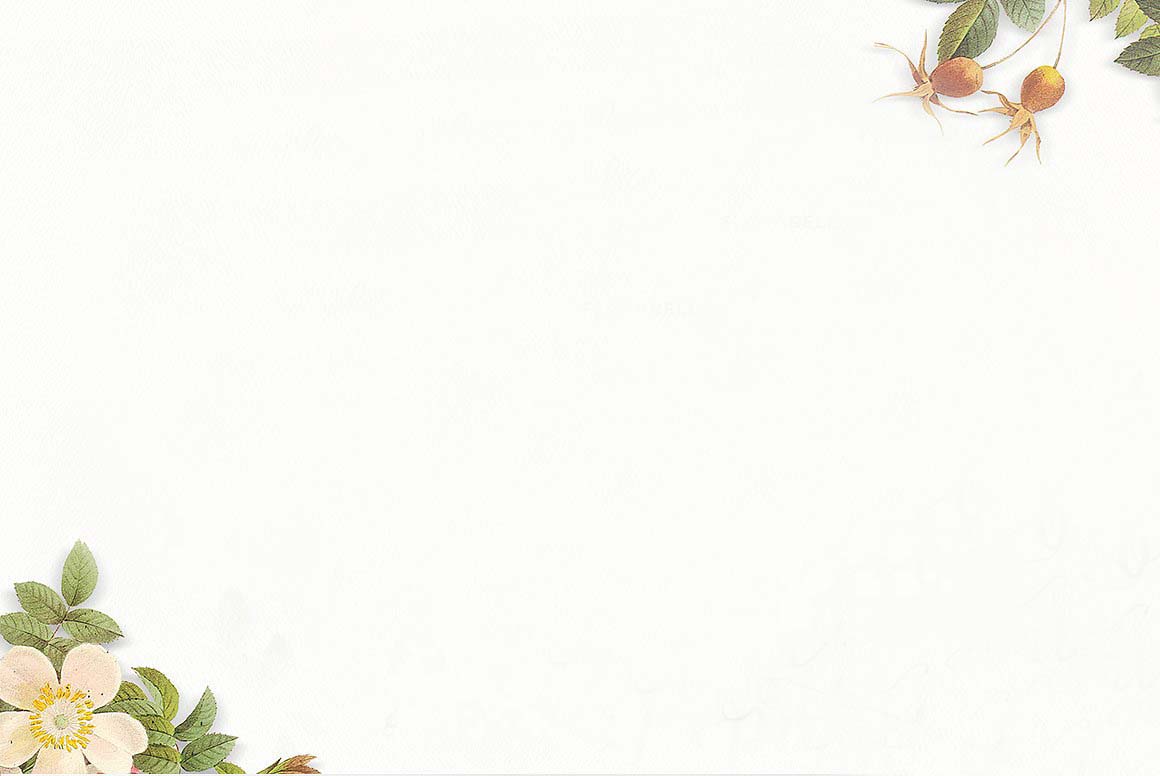 WELCOME TO CLASS
UNIT1: MY HOBBIES
COMMUNICATION
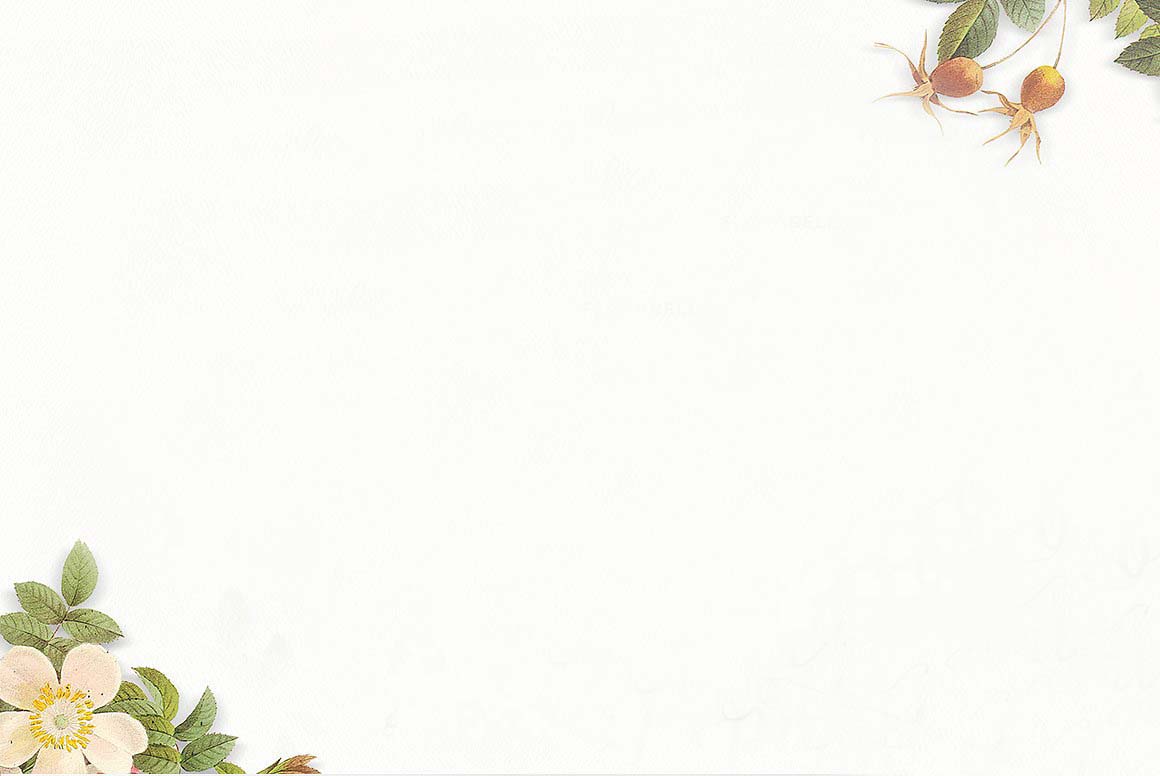 Check homework
What do you like or not like doing/hobby? (using liking + V_ing).
How about your family, they like or not like what you do?
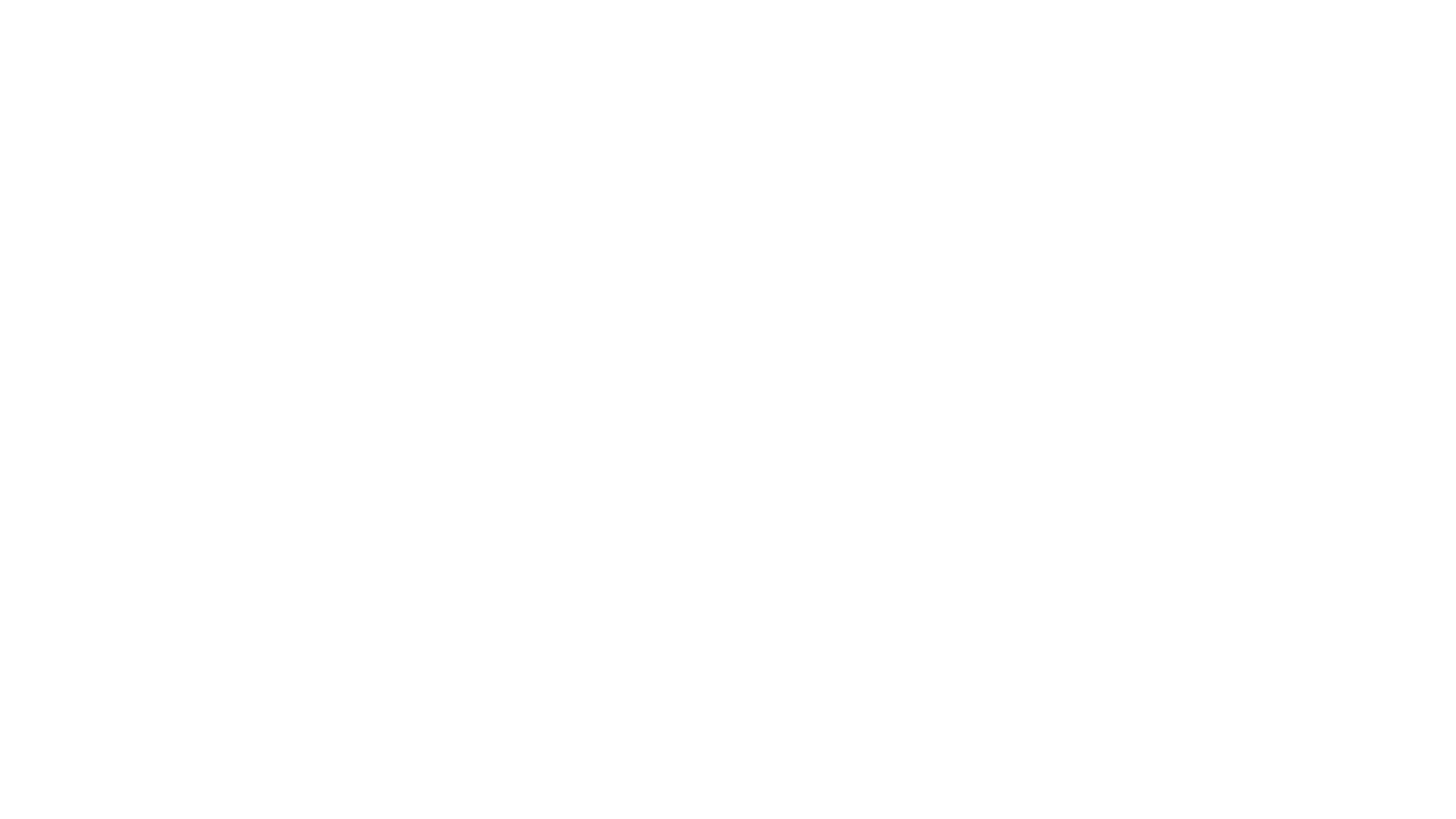 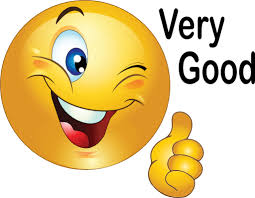 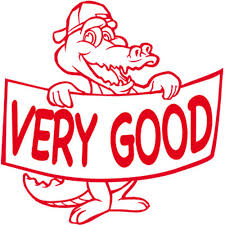 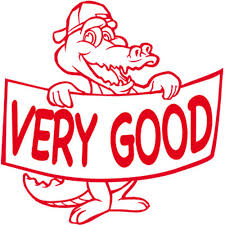 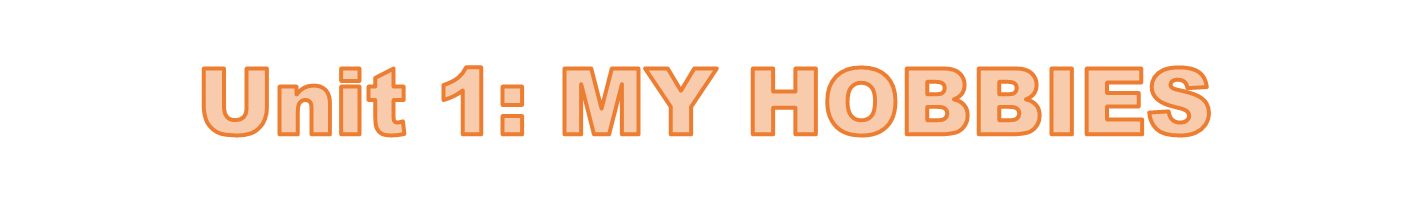 COMMUNICATION
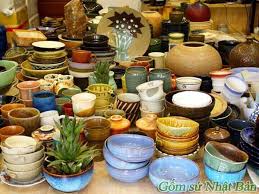 Vocabulary :
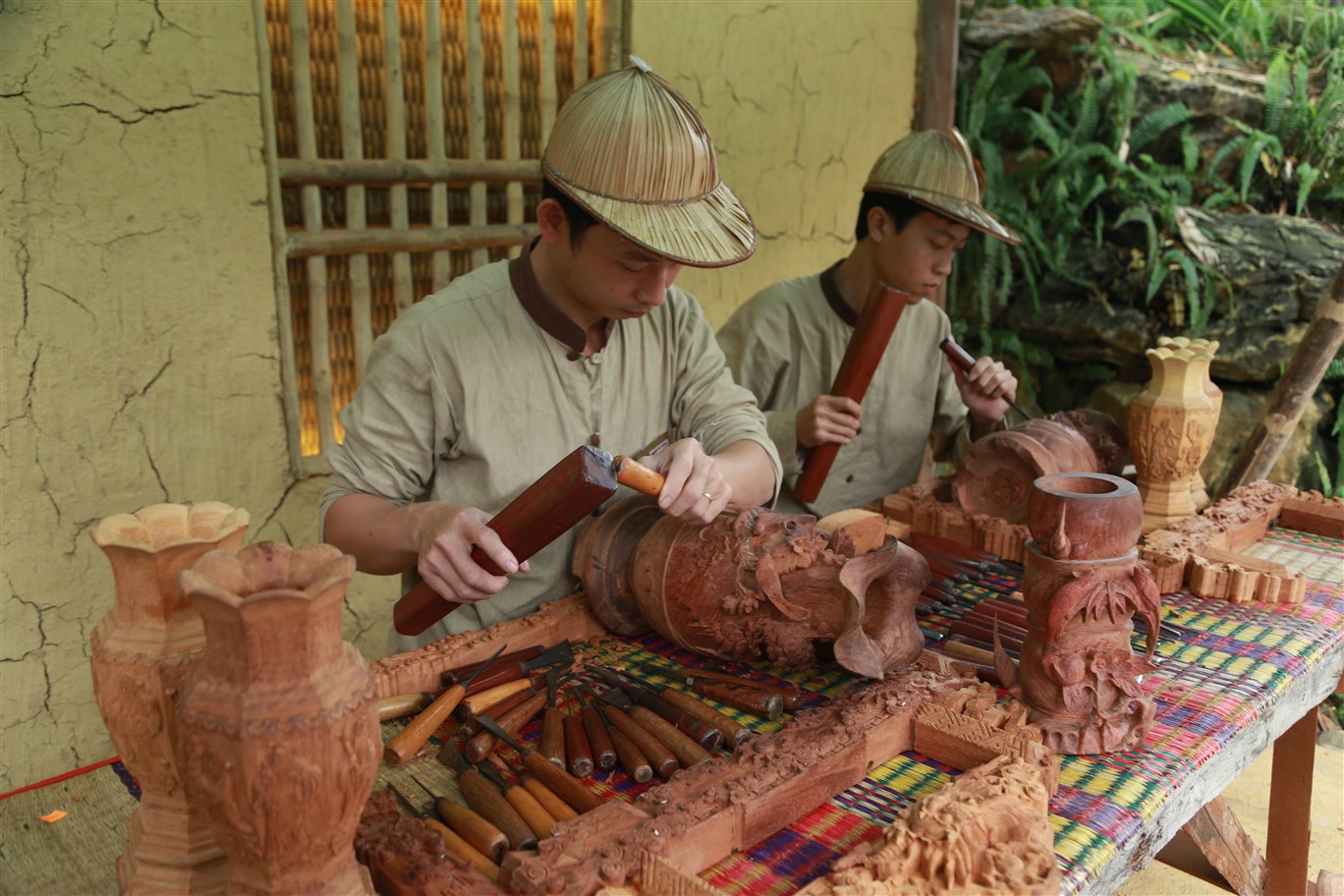 - Pottery (n):
Đồ gốm.
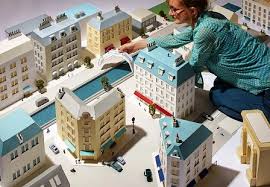 - Carve (v):
Điêu khắc.
- Model (n):
Mô hình.
Bắt đầu một thói quen mới.
- Take up + sth…
He took up jogging after his doctor advised him to get some exercise.
What new sport should I take up in my free time?
1. Match the activities with the pictures.
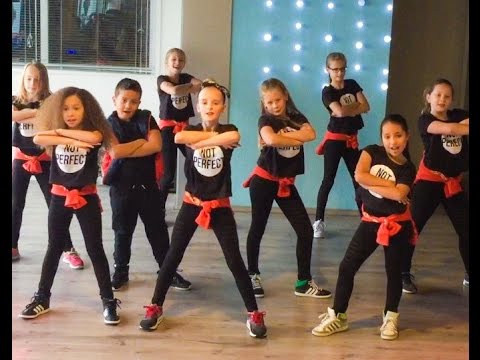 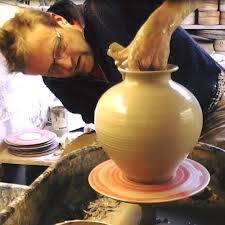 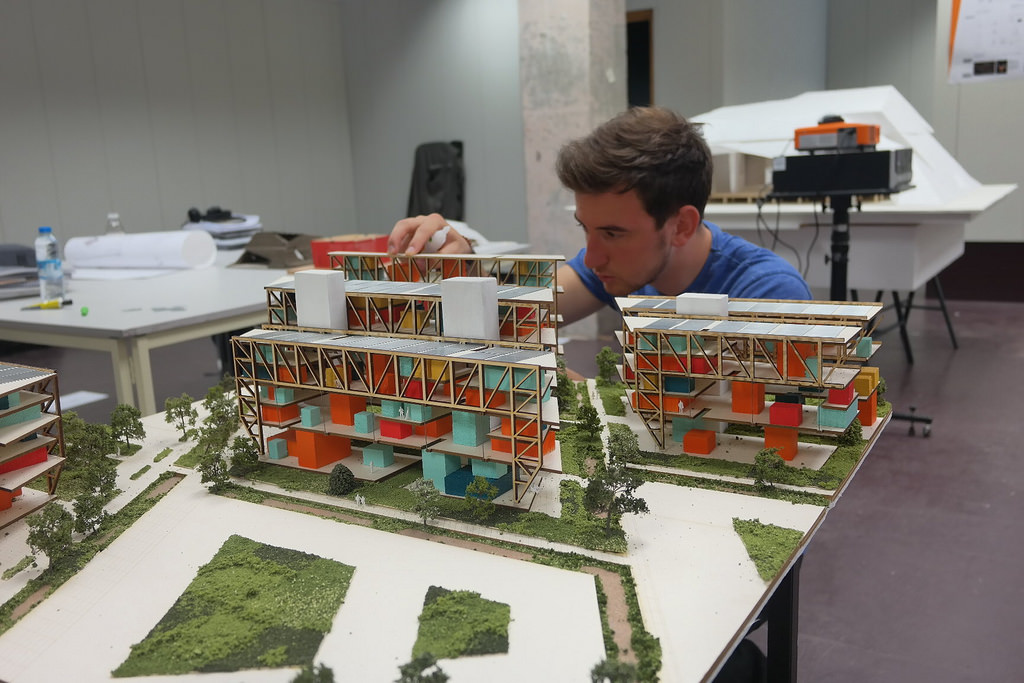 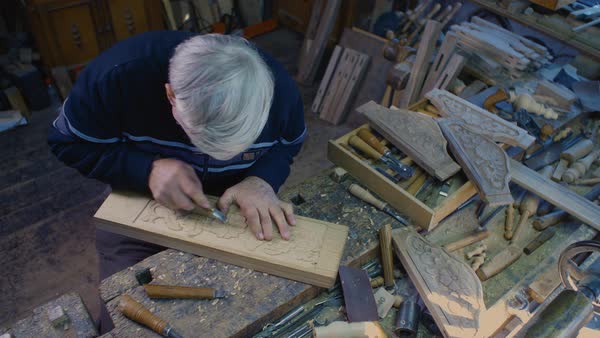 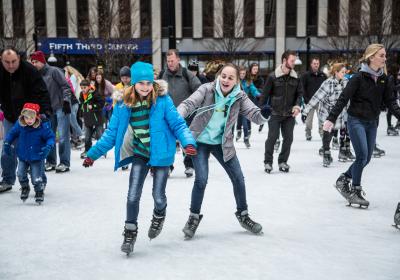 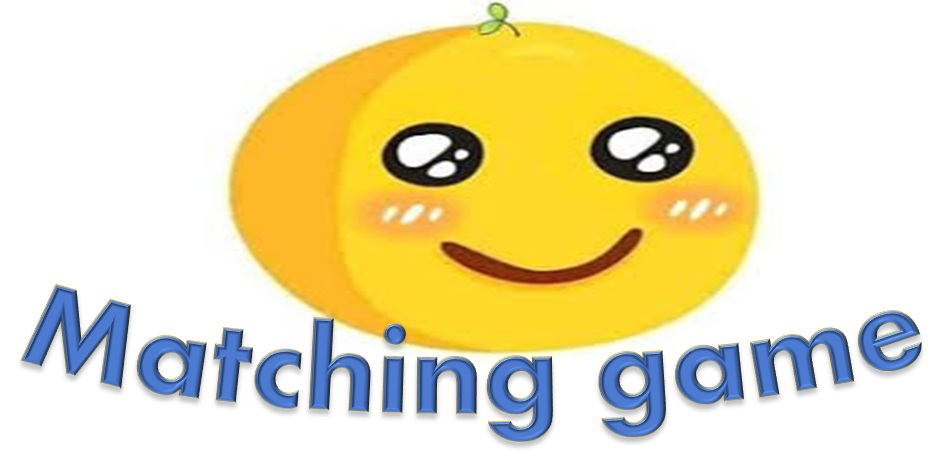 Making model
Making pottery
Ice-skating
dancing
Carving wood
2. What do you think about the hobbies in 1? Look at the table below and tick the boxes. Then, complete the sentences below by writing the reason to explain your choice.
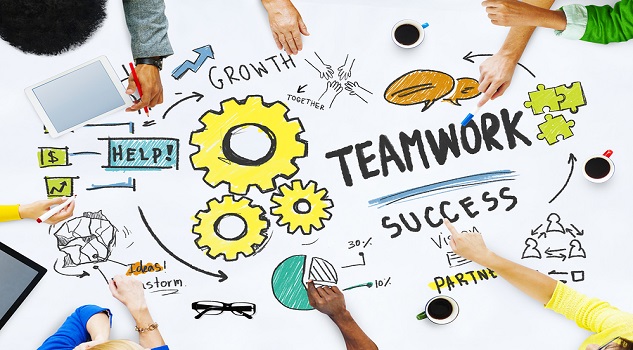 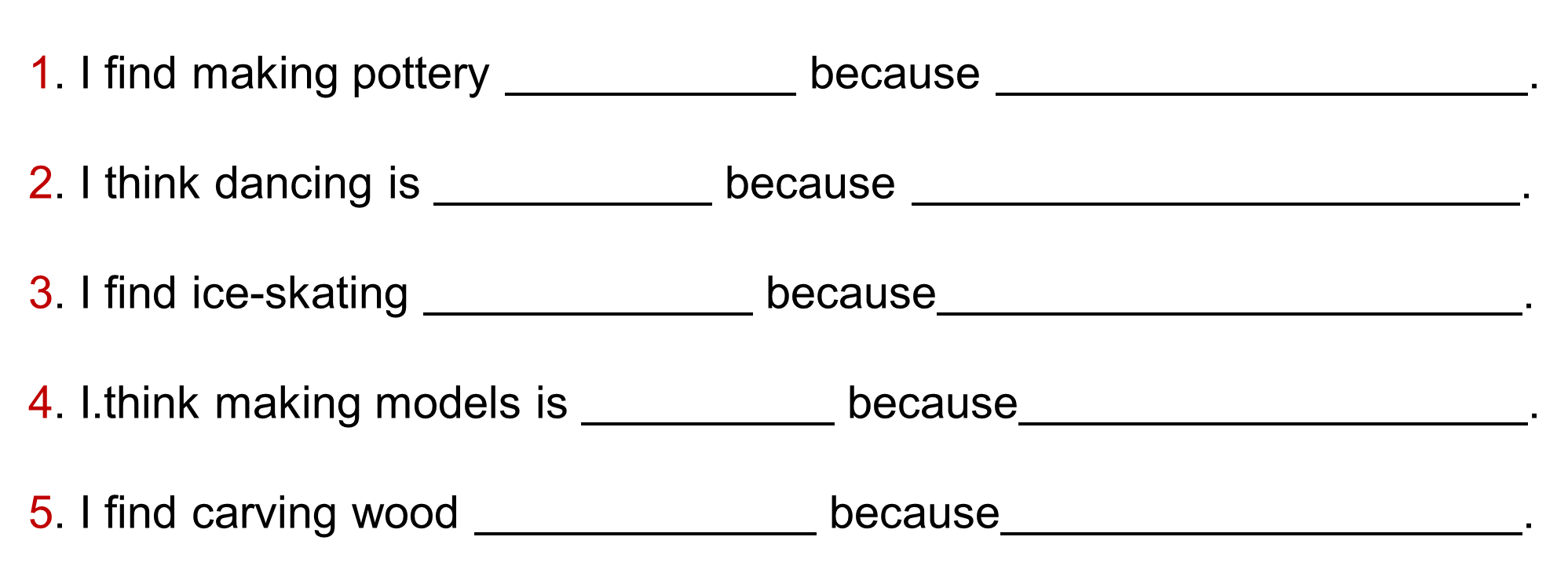 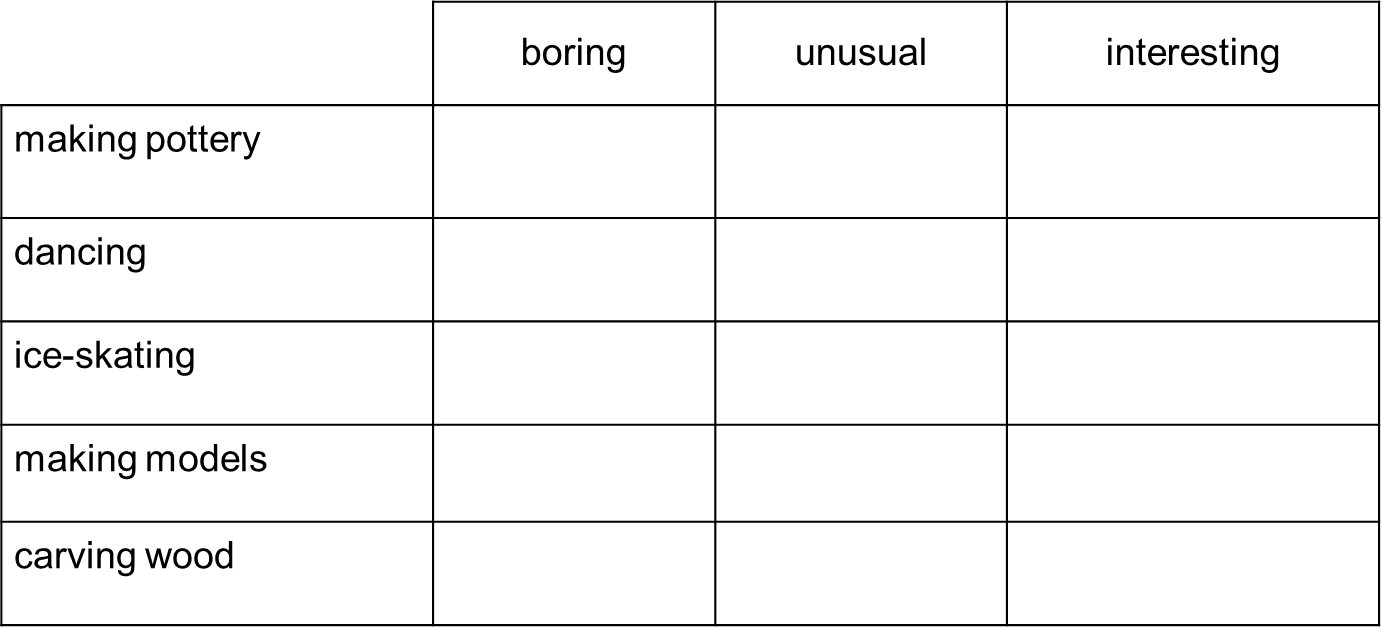 Structure:
S + find sth/ doing sth + adj.
S + think (that) sth/doing sth + tobe + adj.
Example:
I find jogging/ colecting doll interesting.
I think reading book is relaxing
Example:
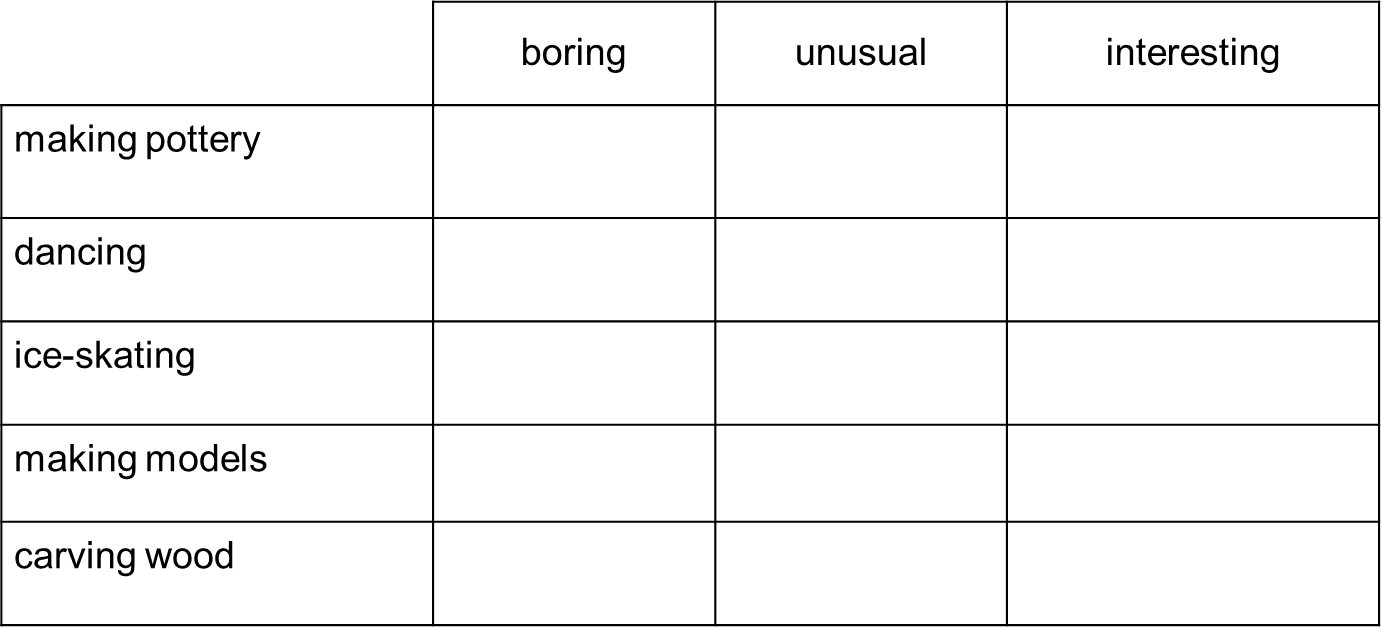 
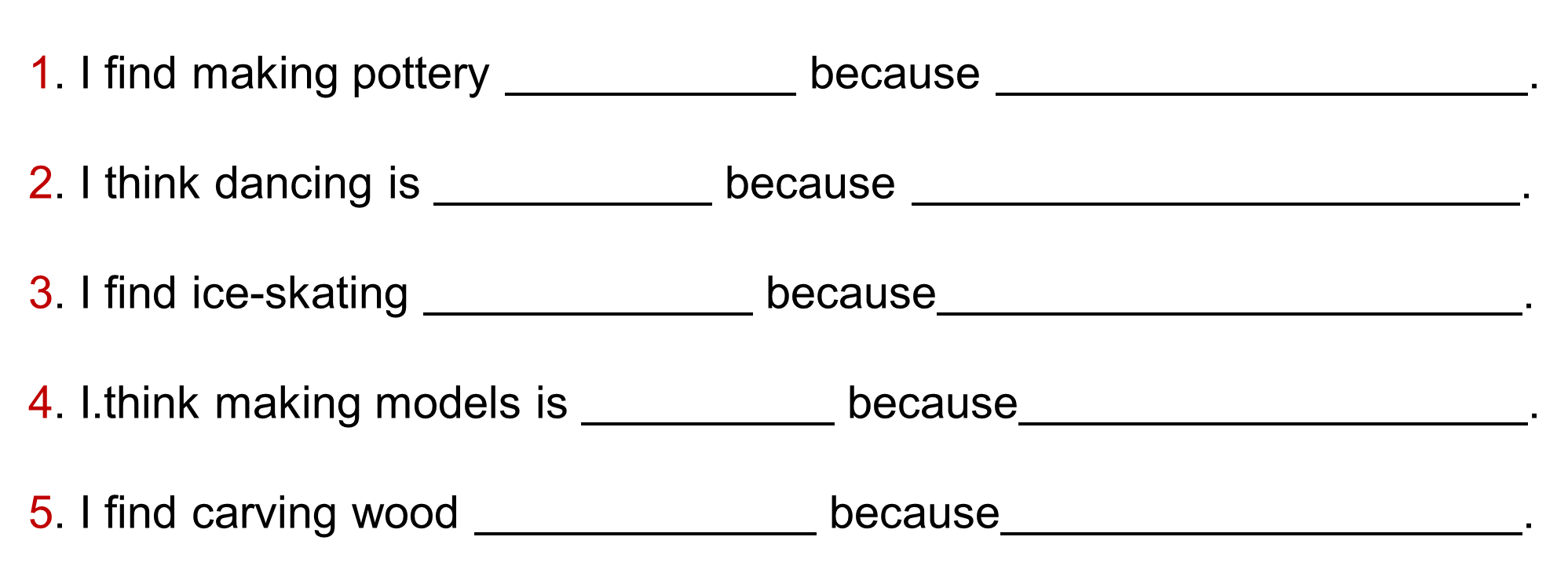 it's takes skills to make a pottery product
interesting
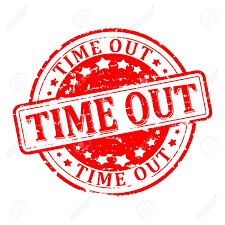 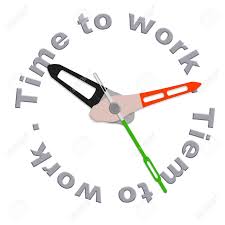 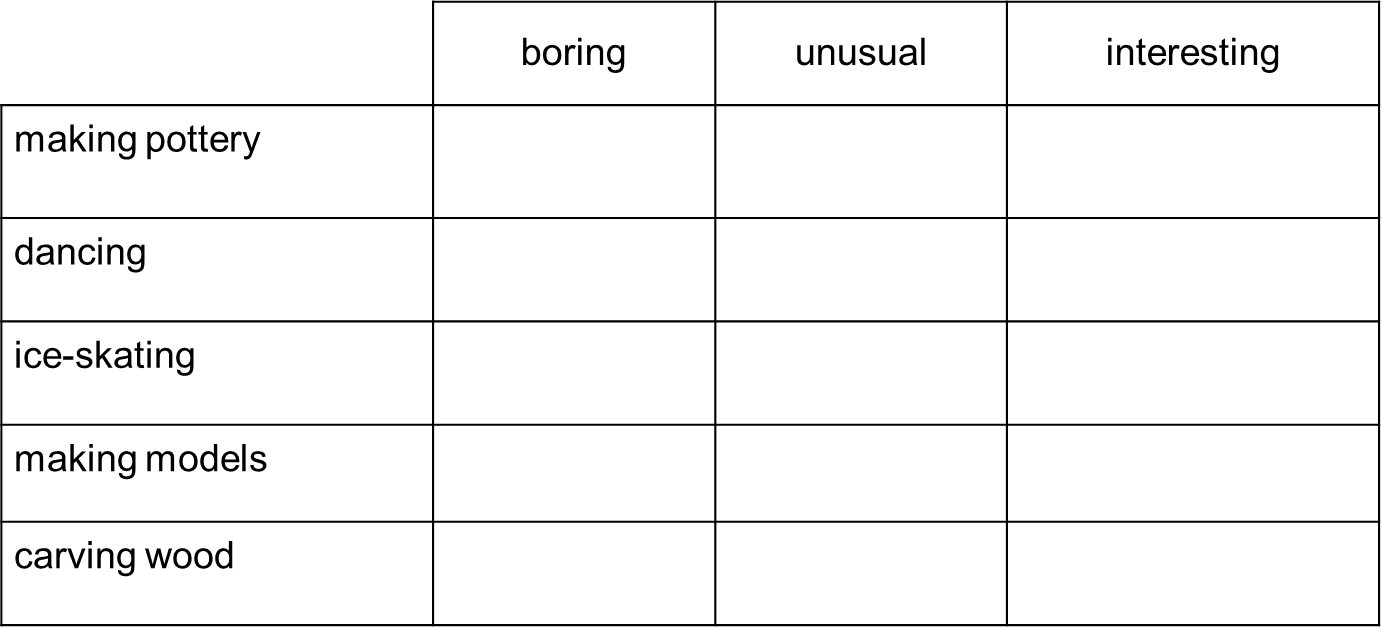 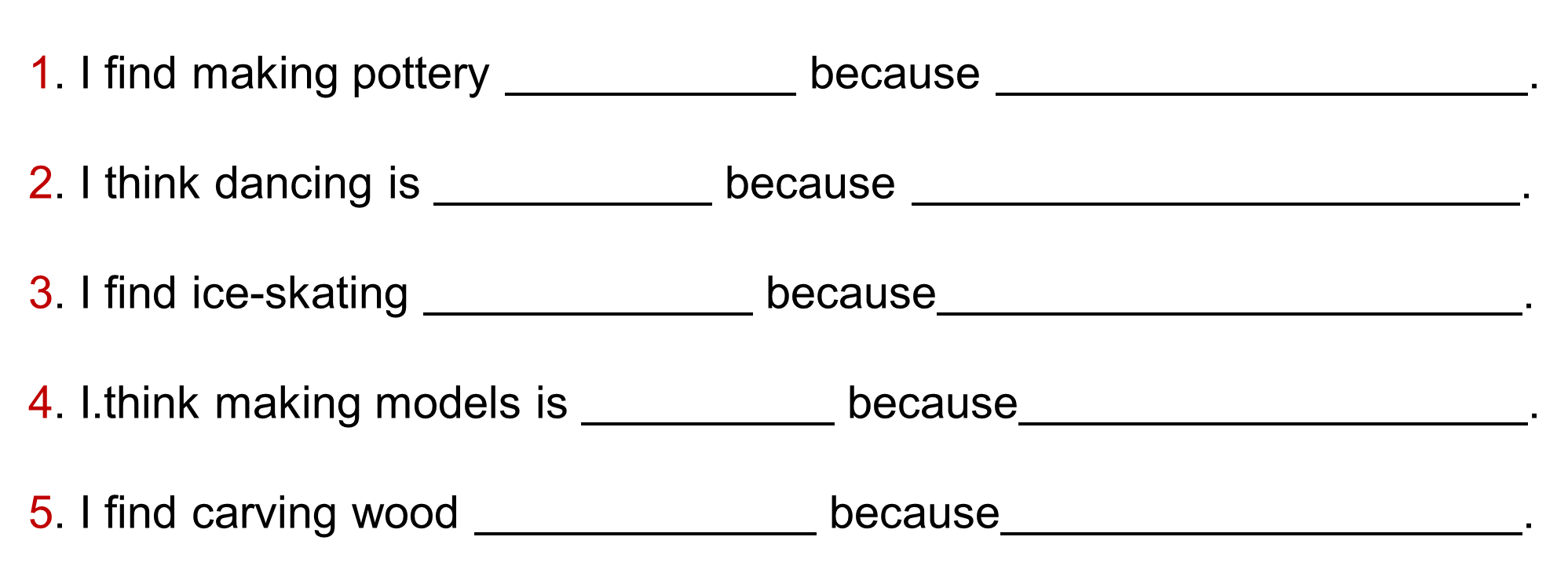 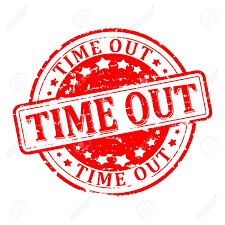 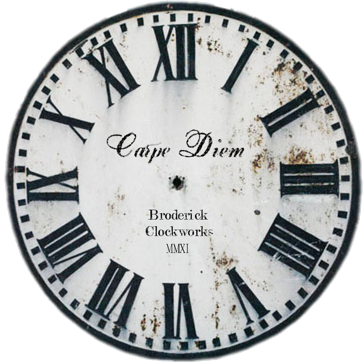 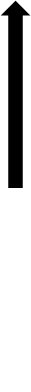 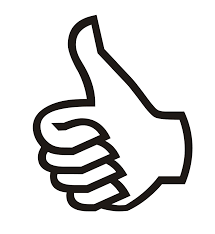 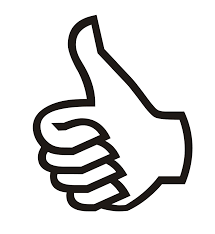 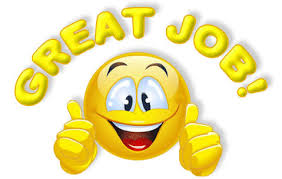 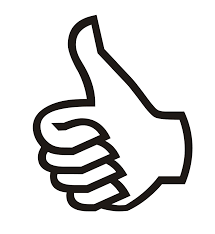 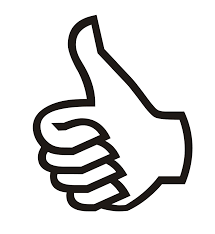 3. Now, interview a classmate about the hobbies in 1. Take notes and present your partner's answers to the class.
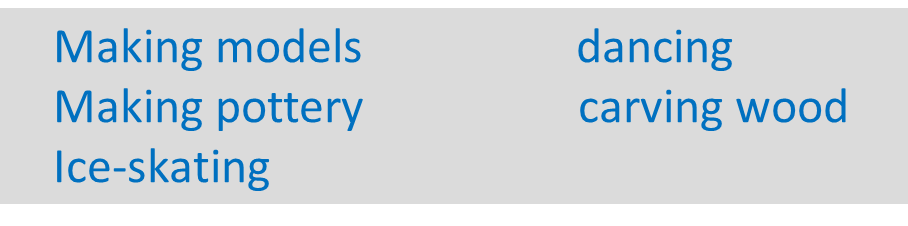 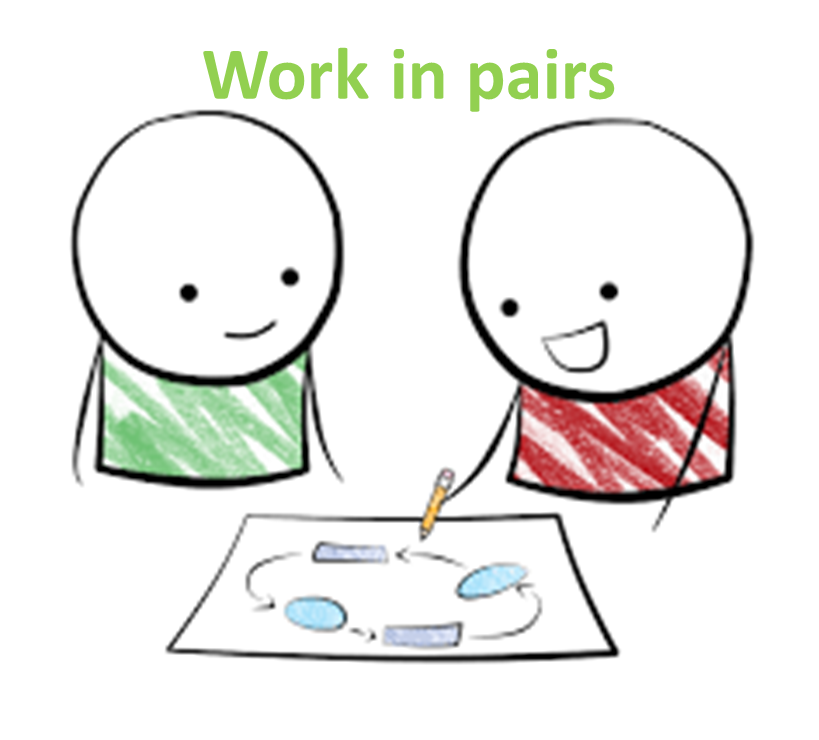 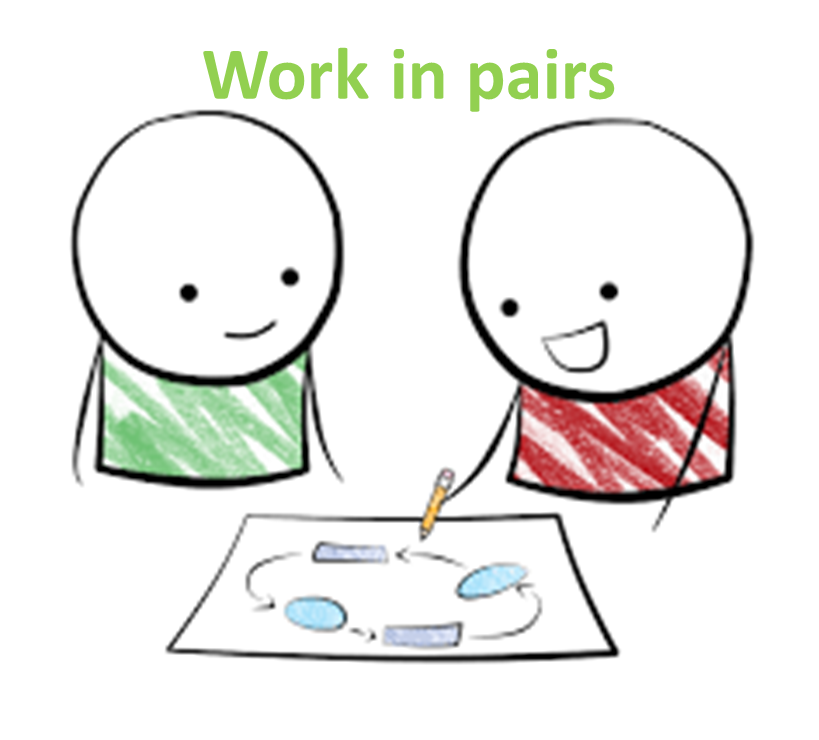 A: What do you think about                           ?/ How do you find                                ?
B: I think it is                          ./ I find it                         .
A: Why?
B: Because                                                                                .
A: Will you take up                              in the future?
B: Yes, I will./ I'm not sure.
Example:
Making models                   dancing
Making pottery                   carving wood
Ice-skating
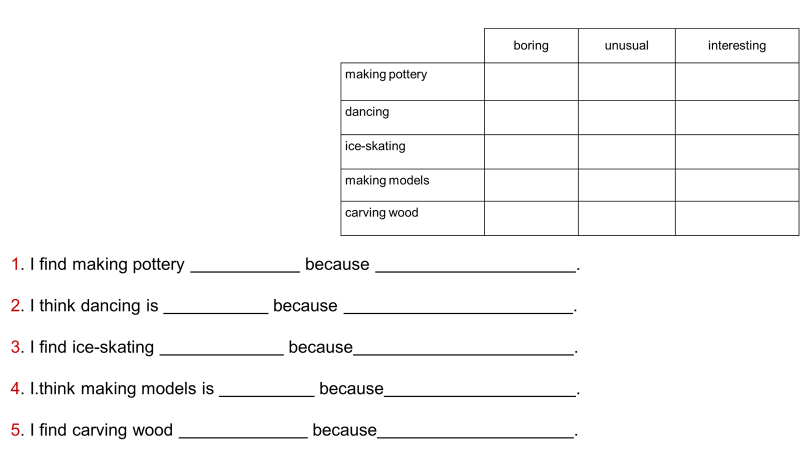 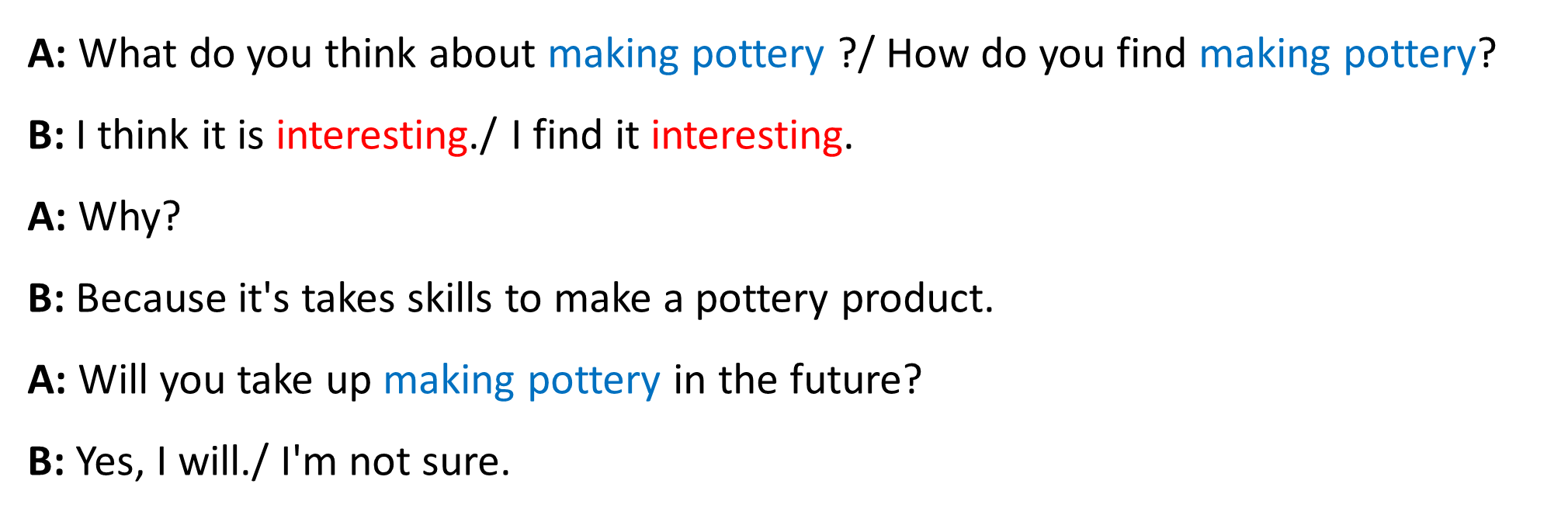 3. Now, interview a classmate about the hobbies in 1. Take notes and present your partner's answers to the class.
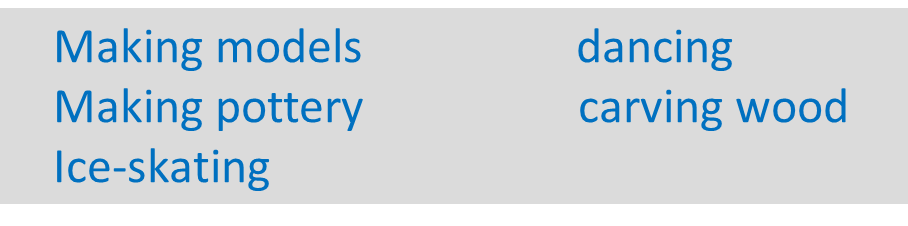 A: What do you think about                           ?/ How do you find                                ?
B: I think it is                          ./ I find it                         .
A: Why?
B: Because                                                                                .
A: Will you take up                              in the future?
B: Yes, I will./ I'm not sure.
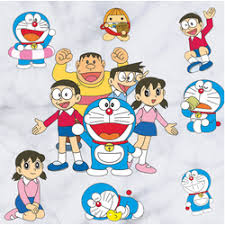 GOODBYE
GOODBYE